1
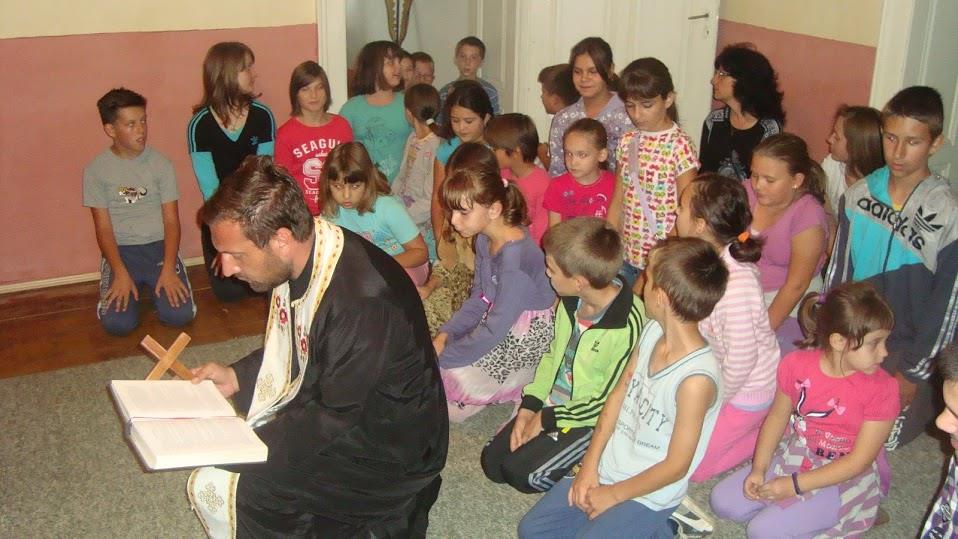 2
3
4
5
6
7
8
9
10
11
12
13
14
15
16
17
18
19
2o
21
22
23
24
25
26
27
28
29
30
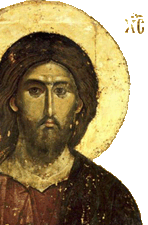 1
2
3
4
5
6
7
8
9
10
11
12
13
14
15
16
17
18
19
20
21
22
23
24
25
26
27
28
29
30
МИРОТВОРЦИ	  :
СОМБОР, 2013. л.Г.
Марко И. Радаковић, вероучитељ
ПРАВЕДНИ:
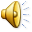 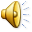 Чему је посвећен празник Благовести?
+5
1
НАЗАД
Које је прво јавно чудо које је Христос учинио?
 
+3
НАЗАД
2
Где се родио Спаситељ (град) ? +2
НАЗАД
3
Шта значи име Исус?
+2 A Христос? +3
НАЗАД
4
Чему је посвећен празник Сретење?
+5
НАЗАД
5
Са колико година је Господ Исус Христос почео своју проповед?
+4
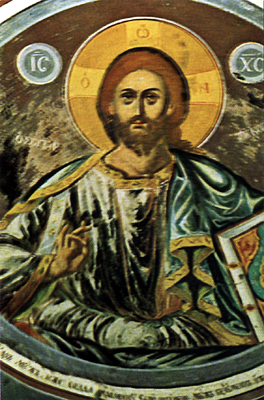 НАЗАД
6
У ком народу се Син Божији родио као Богочовек?
 +3
Зашто баш у том народу?
 +3
НАЗАД
7
Који апостол је издао Господа Исуса Христа?+3
НАЗАД
8
Кад је Господ Исус Христос установио 
Свету Тајну Причешћа?
+4
НАЗАД
9
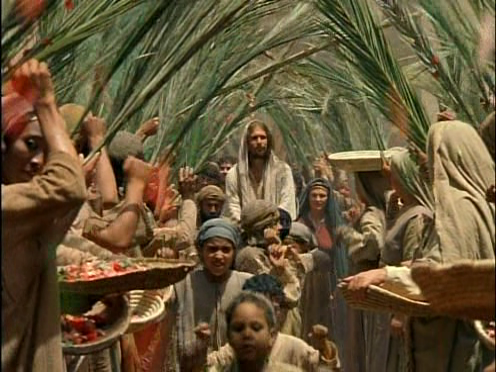 +1 ЗА КОЛОНУ, +4 ЗА КОНАЧНО
A 1
Б1
В 1
Г 1
Б 2
В 2
Г 2
A 2
В 3
Б 3
A 3
Г 3
Б 4
A 4
В 4
Г 4
Колона Б
Колона В
Колона Г
Колона A
КОНАЧНО РЕШЕЊЕ
10
НАЗАД
[Speaker Notes: РЕКА, ПУНОЛЕТСТВО, СВ ЈОВАН, СВ ТРОЈИЦА - БОГОЈАВЉЕЊЕ]
ЧЕМУ ЈЕ ПОСВЕЋЕН ИВАЊДАН? +4
НАЗАД
11
Чему је посвећен празник Мала Госпојина? +4
НАЗАД
12
Чему је посвећен празник Благовести? +4
НАЗАД
13
ЧЕМУ ЈЕ ПОСВЕЋЕМ ПРАЗНИК ВАВЕДЕЊЕ?+6
НАЗАД
14
Чему је посвећен празник БОГОЈАВЉЕЊЕ? 5
НАЗАД
15
Како се зову четири књиге које су написали апостоли, а које говоре о Христовом животу, чудима и проповеди?
+3
НАЗАД
16
Како се зову четири Јеванђелистa, то јест, писци Јеванђеља?
+2 за сваког погођеног
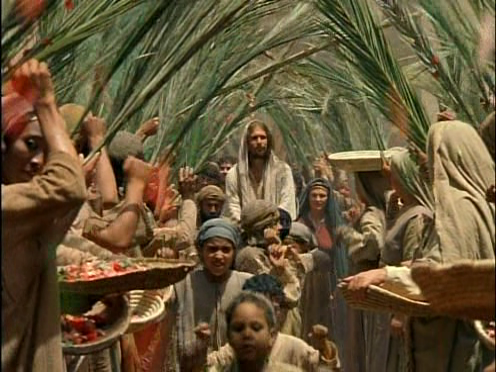 НАЗАД
17
Чему је посвећена свака недеља  +4   -2
НАЗАД
18
Којим занатом се Христос бавио док није почео своју проповед?
 
+3
НАЗАД
19
Чему је посвећен празник Божић? + 3
-4
НАЗАД
20
На који празник се врши велико свећење воде? +4
НАЗАД
21
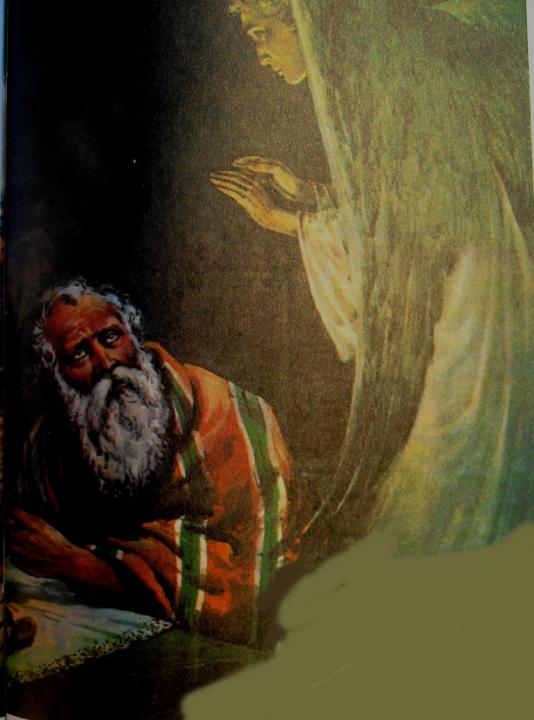 Име оца Светог Јована Крститеља(+2) и мајке (+2).
22
НАЗАД
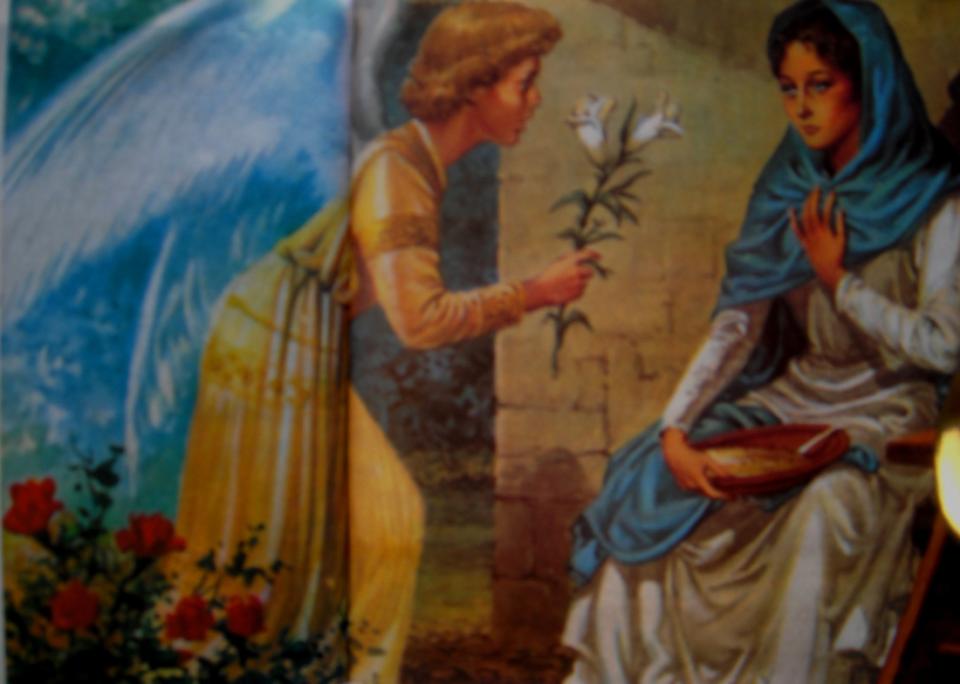 Име оца (+2) и мајке (+2) Пресвете Богородице.
НАЗАД
23
Шта означава БАДЊАК? +4
24
НАЗАД
КОЈИМ РЕЧИМА СЕ ОТАЦ
ЈАВИО НА БОГОЈАВЉЕЊУ?
ЏОКЕР ЗА ПРОМЕНУ ПИТАЊА
НАЗАД
25
Ко је написао Нови Завет? +5
НАЗАД
26
Вечера пред излазак из 
ропства је праслика – чега?
+2
НАЗАД
27
Са колико година је Христос разапет?
+4
НАЗАД
28
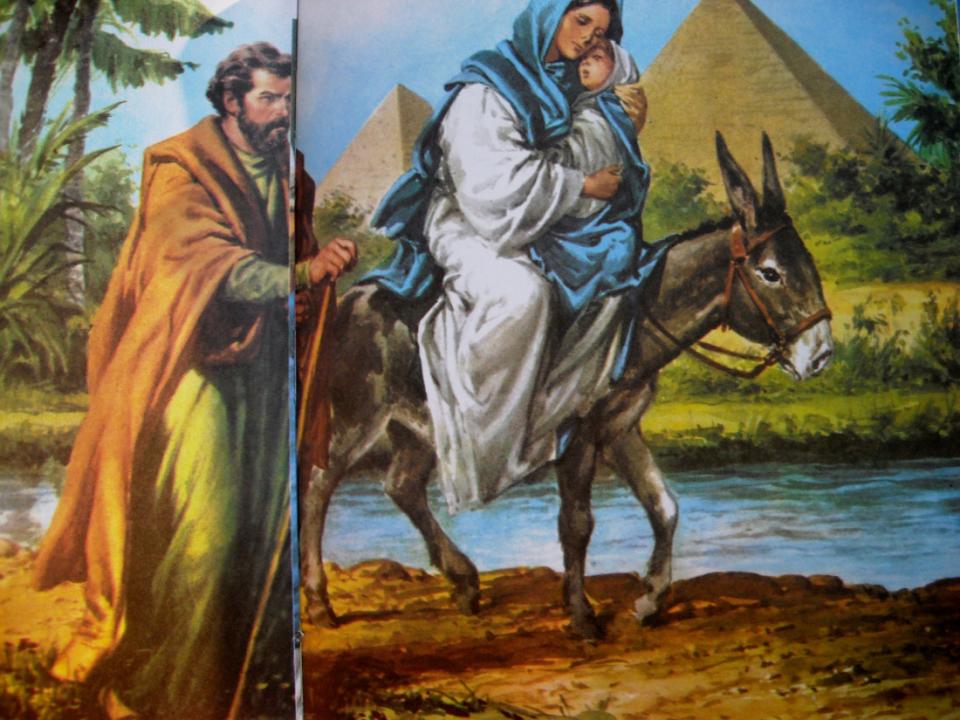 Из којег града је био Христос? 5
НАЗАД
29
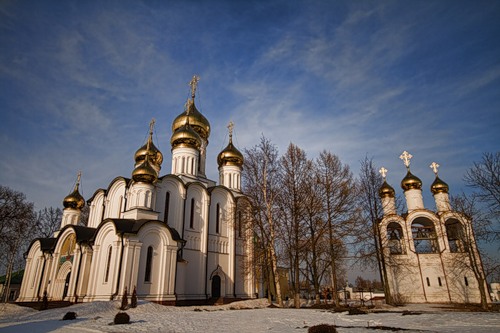 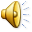 1
5
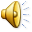 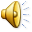 2
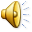 4
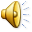 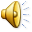 3
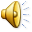 3
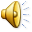 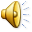 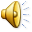 4
2
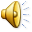 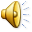 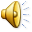 5
2
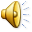 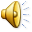 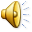 НАЗАД
30
[Speaker Notes: СВ ЈОВАН]